Ronovan Ottenbacher MD, Fargo VA, University of North Dakota School of Medicine
Theresa Liao MD, Portland VA, Oregon Health & Science University
Rashmi Mullur MD, Greater Los Angeles VAHCS, University of California, Los Angeles
Stephanie Brown-Johnson MD, Atlanta VA, Emory University Woodruff Health Sciences Center

ICIMH March 2025
Leveraging the Academic/VA Partnership: Bringing Whole Health to Medical Trainees
4 different academic programs
Bringing Whole Health to Medical Trainees
Panel Discussion- Working with Learners
Panel Discussion- Teaching What Matters Most
Panel Discussion- Overcoming Challenges
Fargo VA University of North Dakota School of Medicine
Resident education with a focus on bringing integrative medicine to traditional outpatient rotations
Collaboration with our Whole Health team including time with their staff to augment dedicated integrative medicine training
Integrative medicine is emphasized during clinical care 
Didactics, dedicated curricula with worksheets & exercises, in-clinic education (focused conversations and treatment plans) and BFA training incorporated
Started with a hybrid Primary Care rotation 
25-30% dedicated to Whole Health clinical time and experiential learning
Expanded to dedicated integrative medicine rotations (IM, FM and Psych)
Similar core content but less traditional PC clinic time
Emphasis on integrative medicine for their future practice
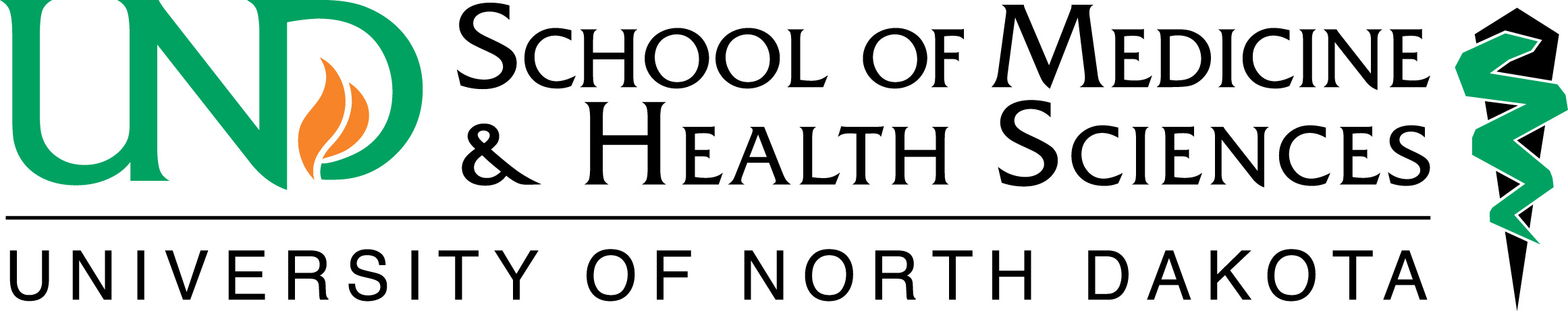 Portland VAOregon Health & Science University
For all OHSU residents
Orientation sessions at start of academic year (approx. 100)- sunset due to schedule constraints
Introduction to Complementary and Integrative Health (100 min) with experiential elements (every 3 yrs as part of standing 3-year ambulatory curriculum)
Integrative medicine/ Whole Health electives
Additional sessions for residents with VA continuity clinic (approx. 50)
Informational session at start of academic year (co-led by physician and health coach, 30 min)
Additional experiential session mid-way through the year focusing on using a Whole Health approach to explore one’s own health and well-being (90 min)
Education for faculty and clinic staff 
Close to 50% of faculty have attended longer Whole Health trainings
Clinic staff have attended Whole Health trainings
10 minute Whole Health moments at start of every monthly meeting
Local considerations
Culture
Whole Health Flagship, resourcing
Whole Health and Whole Health-adjacent research
CPRS order menus
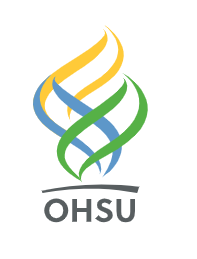 [Speaker Notes: Agenda-setting workshops
Narrative medicine
Trauma-informed care 
Goals of care conversations]
Greater Los Angeles VAHCSUniversity of California, Los Angeles
DGSOM Medical Students: 
Longitudinal Curriculum on Integrative Medicine MS1-MS4
WH introduced during 1st year didactic & clinical skills sessions
Clinical and Experiential Sessions at VA during MSK workshop
Internal Medicine Residency:
Ambulatory Care Core Curricular Content:
Didactic + Experiential Workshop for ALL IM Residents
Preventative Medicine Fellows:
VA/UCLA Whole Health & CIH elective rotation
Veteran's Garden elective
NP Residents: 
Training in WH & CIH (BFA, aromatherapy)
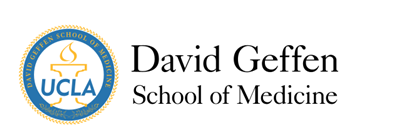 Atlanta VAEmory University School of Medicine
Transitional Medicine Residents, PA Residents and NP/PA students are introduced to Whole Health during their Primary Care rotation
Preventive Medicine Fellow elective Whole Health rotation
Introduction to Whole Health for Internal Medicine Residents during 1st year Resident Orientation
Introduction to Whole Health for Emory Undergrads as part of Health and Human Studies course
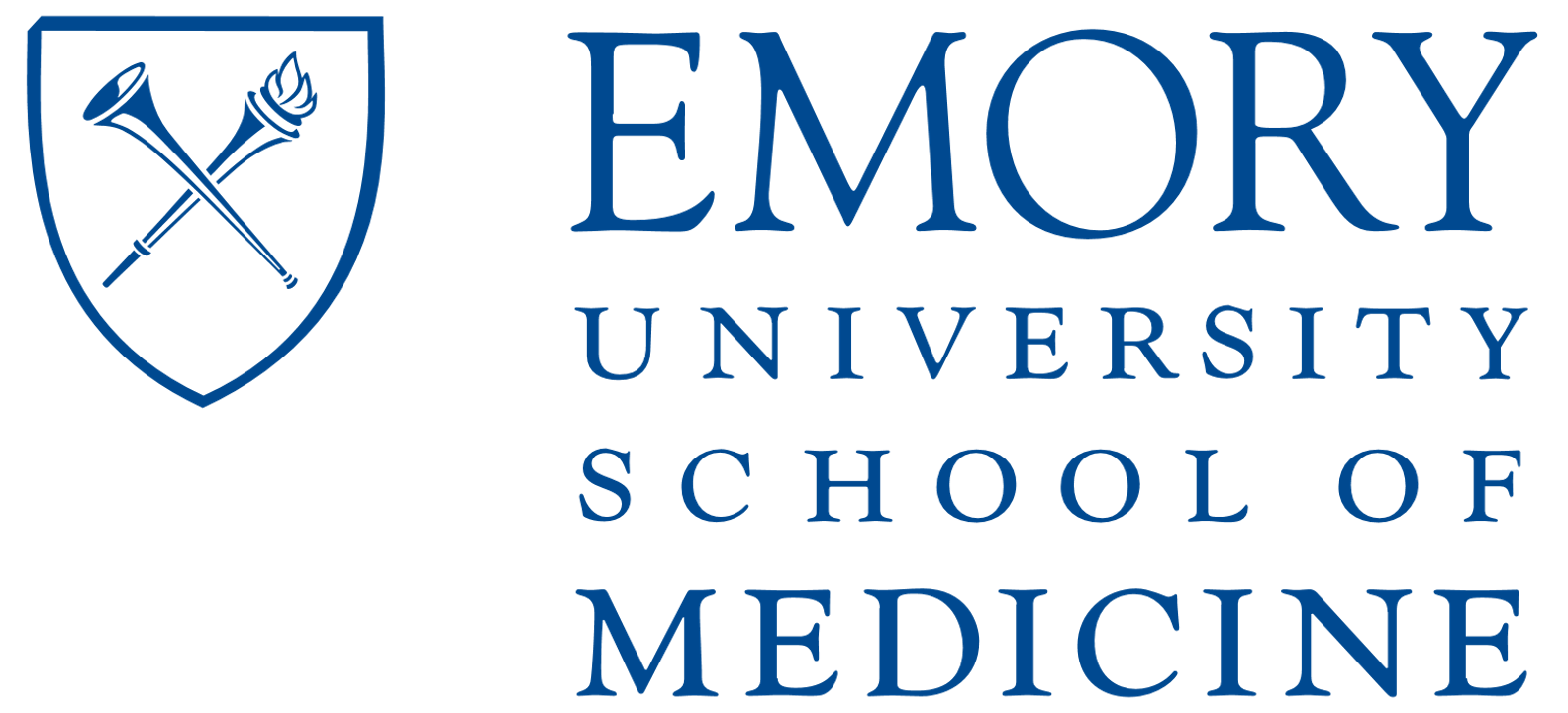 Panel Discussion- Key Take-Aways
Contact Information and Resources
Dr. Ronovan Ottenbacher
Fargo VA – ronovan.ottenbacher@va.gov 
Dr. Theresa Liao
Portland VA – theresa.liao@va.gov
Dr. Rashmi Mullur
Greater Los Angeles VAHCS – rashmi.mullur@va.gov ; rmullur@mednet.ucla.edu 
Dr. Stephanie Brown-Johnson
Atlanta VA – stephanie.brown-johnson@va.gov 
VA Resources: 
Whole Health website https://www.va.gov/WHOLEHEALTH/
Whole Health patient handouts https://www.va.gov/WHOLEHEALTH/veteran-handouts/index.asp